Figure 1. Majority rule tree from two equally parsimonious trees. Numbers are percentage bootstrap support. No numbers ...
J Hered, Volume 94, Issue 6, November 2003, Pages 472–489, https://doi.org/10.1093/jhered/esg092
The content of this slide may be subject to copyright: please see the slide notes for details.
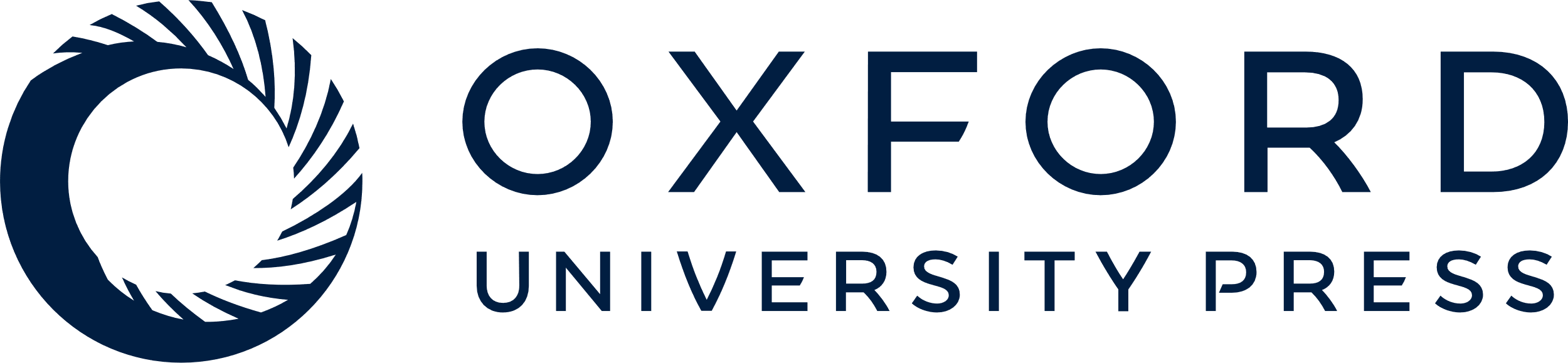 [Speaker Notes: Figure 1. Majority rule tree from two equally parsimonious trees. Numbers are percentage bootstrap support. No numbers are given if the bootstrap values are less than 50%


Unless provided in the caption above, the following copyright applies to the content of this slide: © 2003 The American Genetic Association]